Муниципальное бюджетное дошкольное образовательное учреждение детский сад № 18 «Солнышко»
Экологическая акция «Птицы Кубани»: 
                операция «День птиц»
   Для детей подготовительной группы  

Подготовила: воспитатель МБДОУ№18
                                                Белова Л.В.
Волонтерский отряд
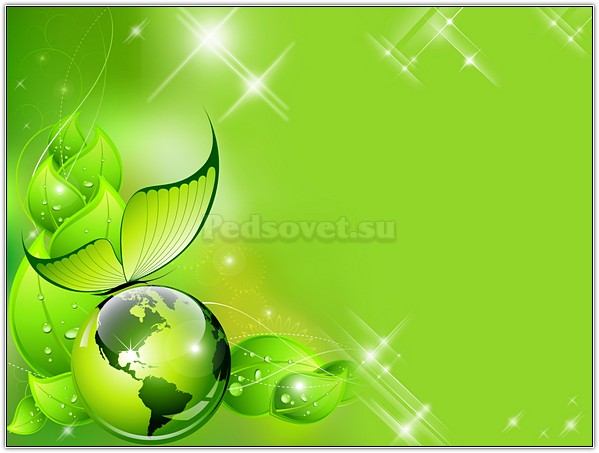 "Юные помощники"
Дерево, трава, цветок и птица
Не всегда умеют защититься
Если будут уничтожены они
На планете мы останемся одни
Ежегодно 1 апреля вся планета отмечает Международный день птиц  — интернациональный экологический праздник. 
Дата проведения праздника выбрана не случайно: как раз в это время из теплых краев возвращаются пернатые. Взрослые и дети в этот день благоустраивают места обитания водоплавающих птиц, вывешивают новые кормушки и скворечники.
2017 год объявлен годом экологии. В нашем детском саду создан волонтерский отряд. Дети своим примером показывают младшим дошкольникам значимость чистоты окружающей нас природы и роли человека. У детей развивается потребность общения с природой и окружающим миром, ответственность за "братьев наших меньших".
Волонтеры подготовительной группы  тоже решили принять участие в акции. Дети совместно с родителями изготовили скворечники, а затем развесили их на территории детского сада.
Первые домики стали делать индусы ещё в I тысячелетии. мастерили их из высушенных тыкв. Предназначались они для майны - индийского скворца. В Европе первые скворечники появились в начале XVI века. Изготавливались из обожжённой глины в форме горшка или кувшина. Вслед за глиняными появились деревянные скворечники. Считается, что это русское изобретение.
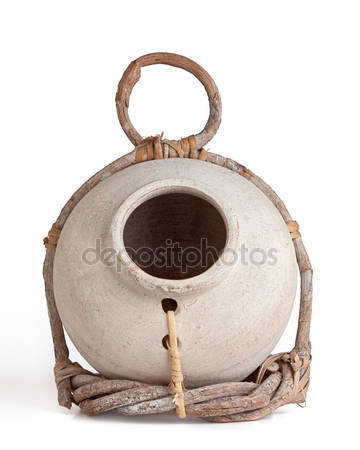 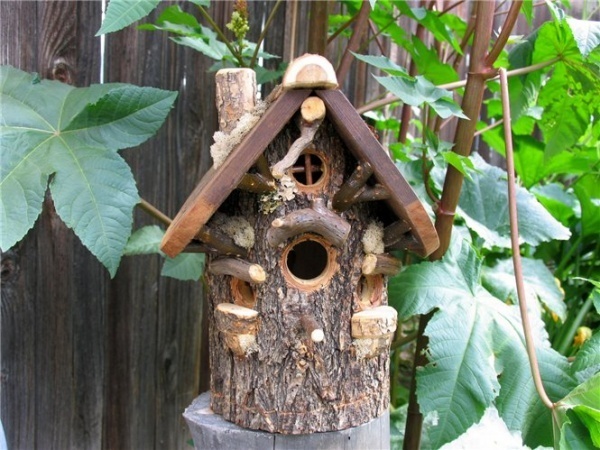 А вот такие скворечники получились у наших ребят
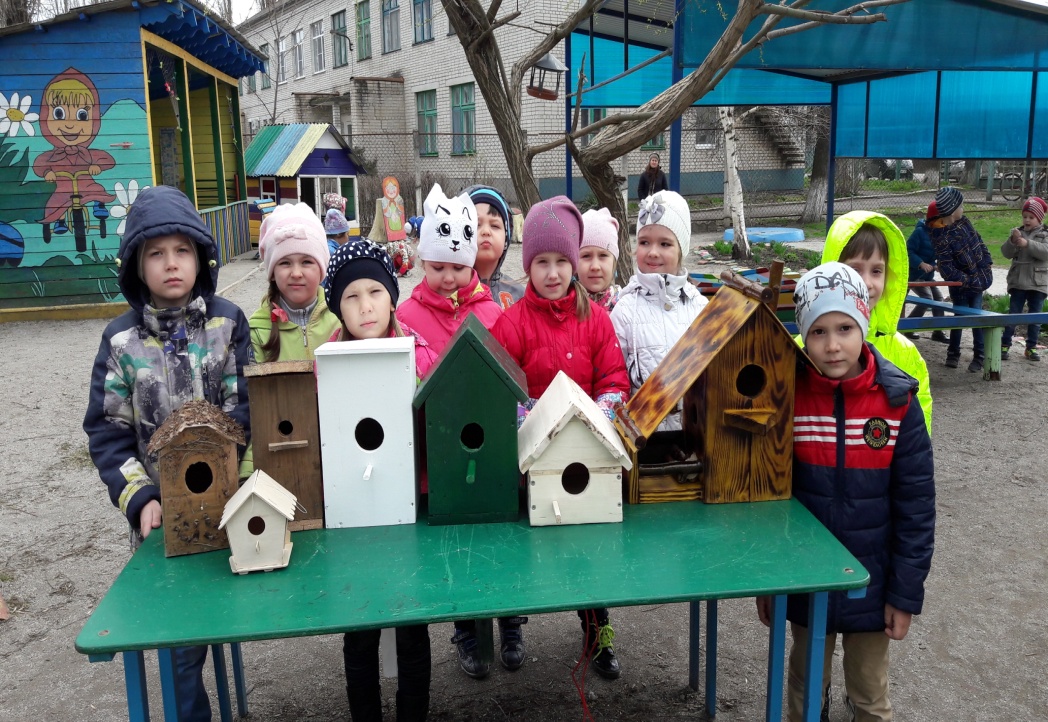 К нашему волонтерскому отряду присоединились родители, которые с удовольствием приняли участие в развешивании скворечников на территории детского сада
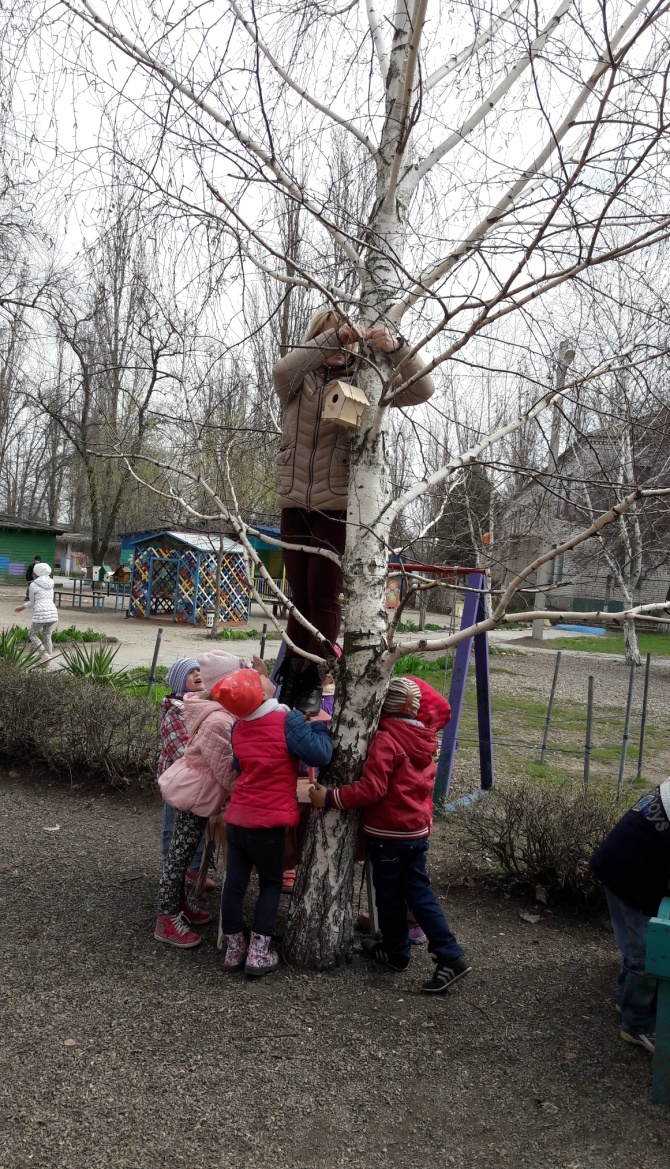 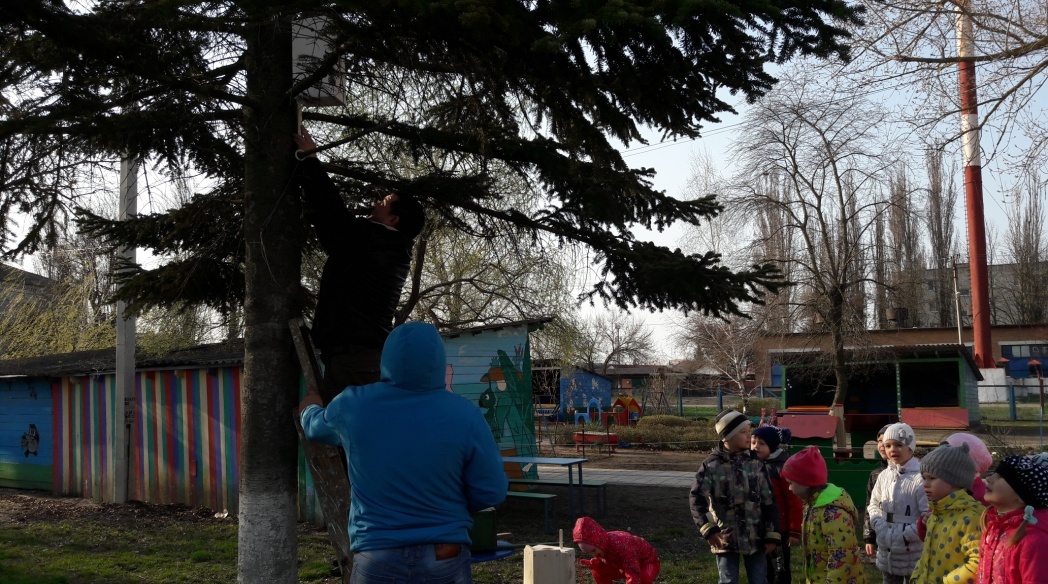 Наши папы хороши, наши папы молодцы!
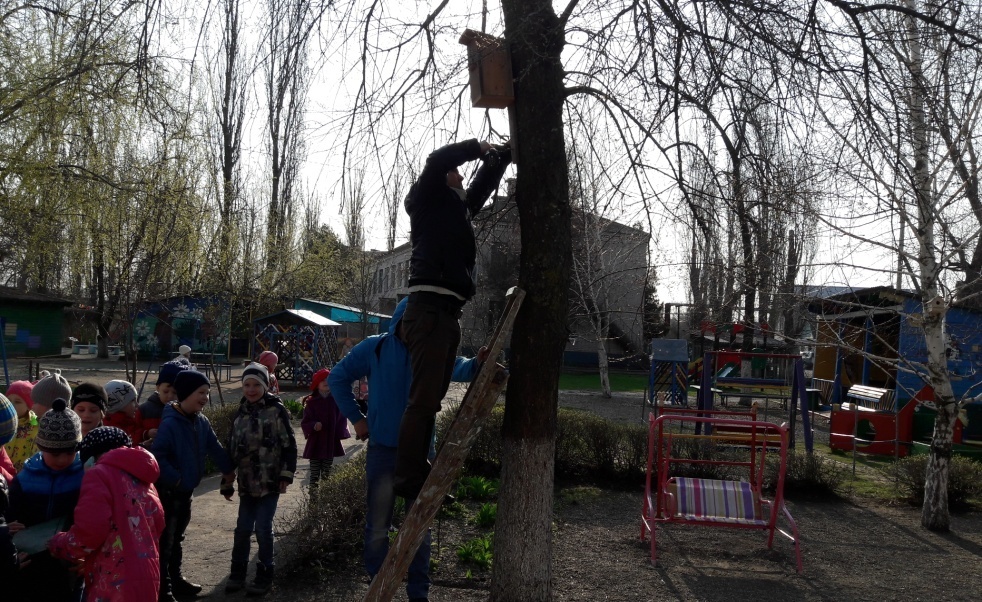 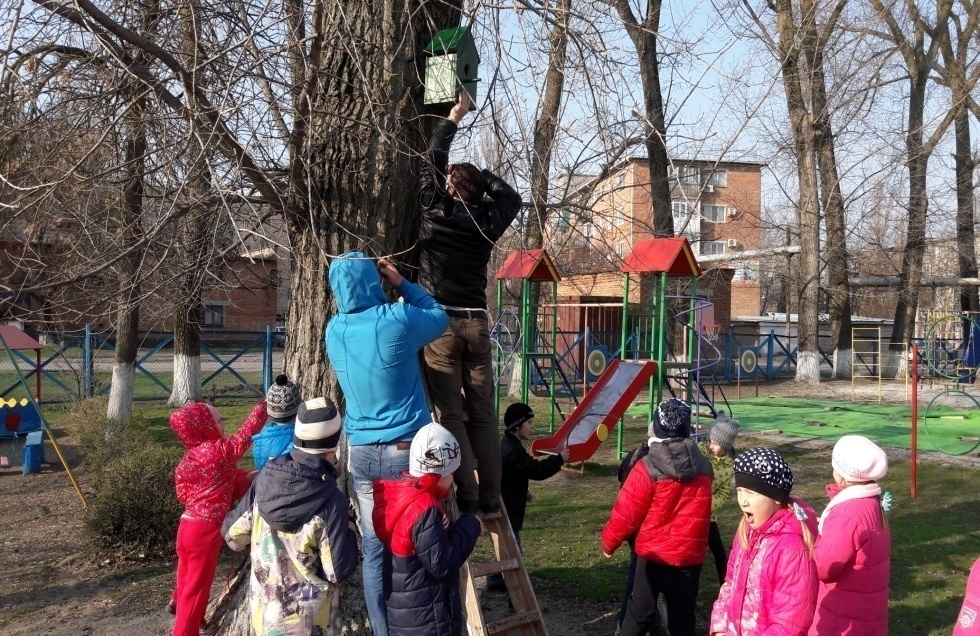 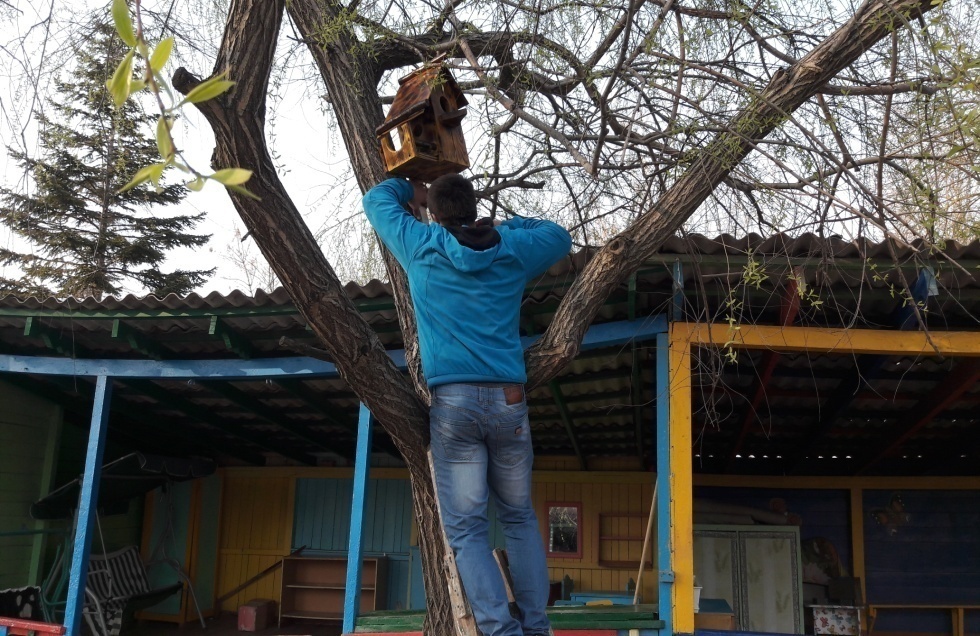 «Мы Вас ждём, товарищ Птица, отчего Вам не летится?»                                                              В.Маяковский
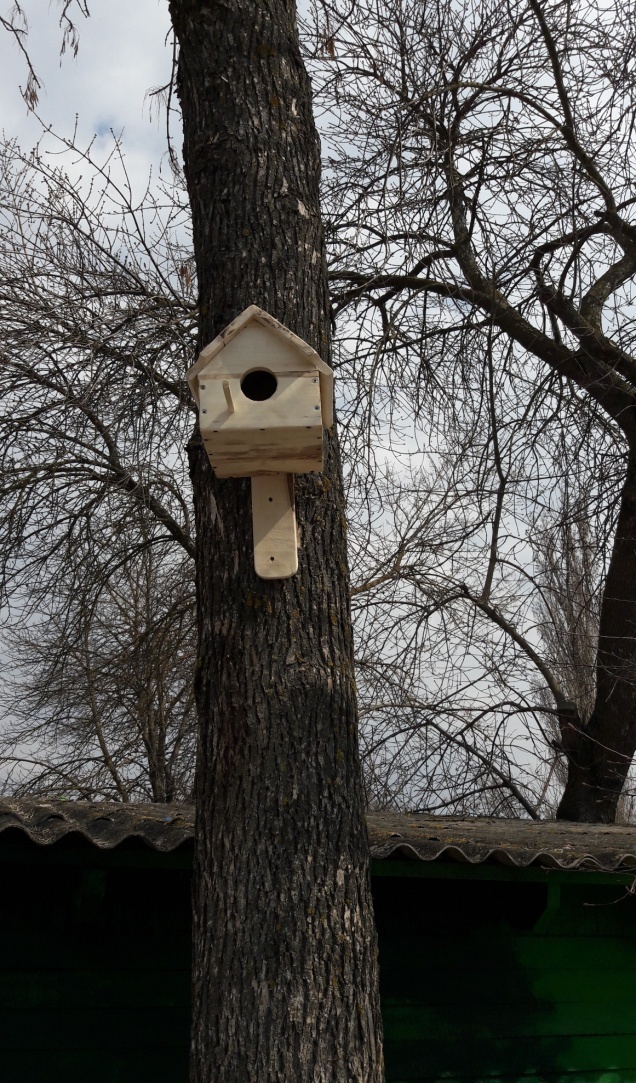 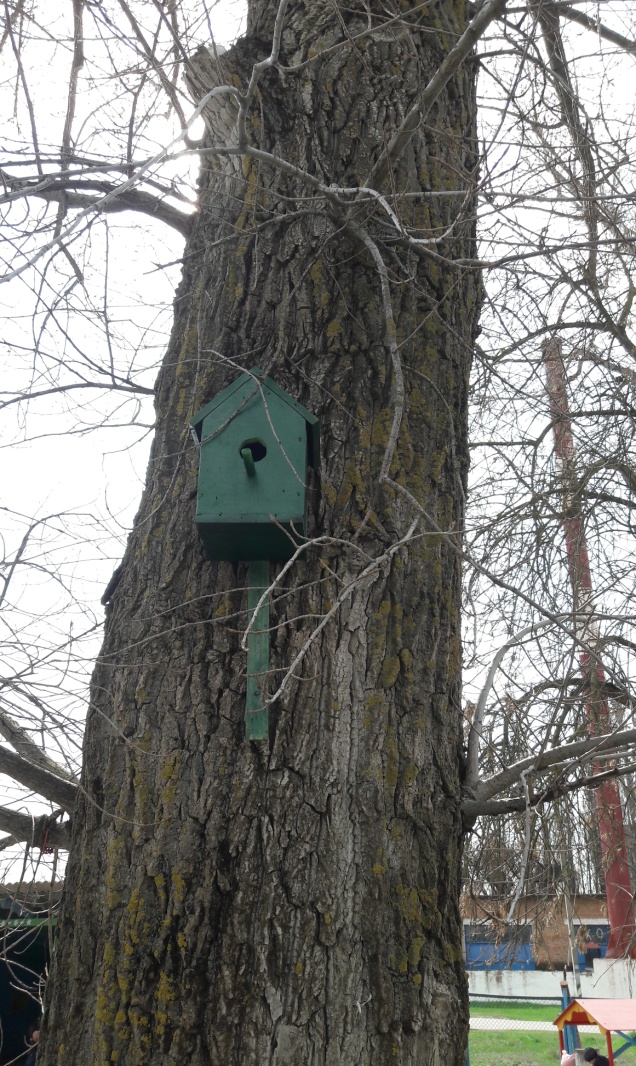 Спасибо за внимание
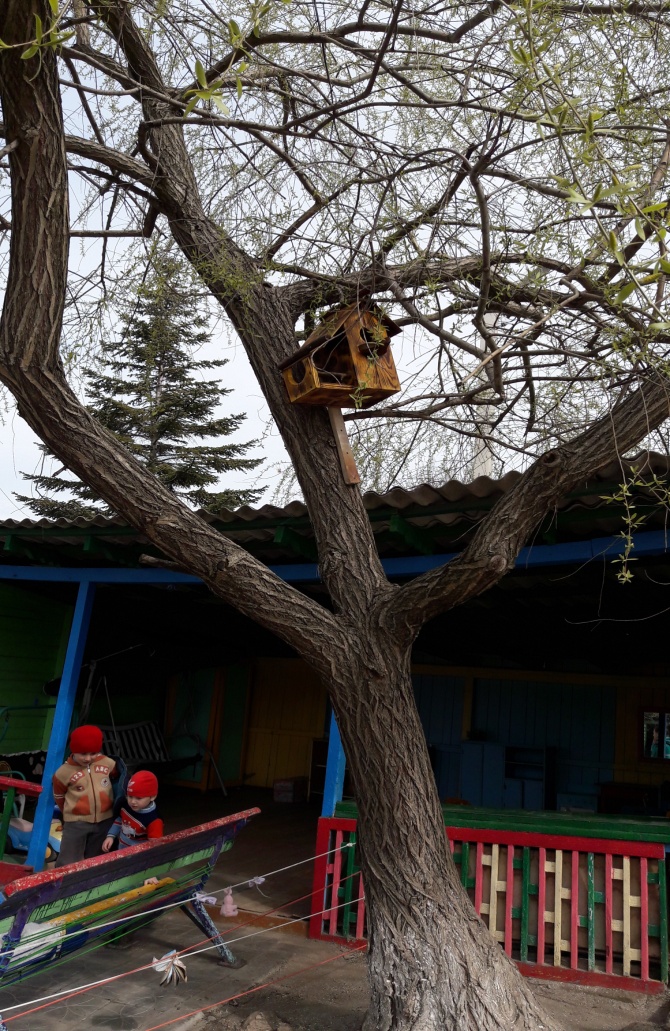